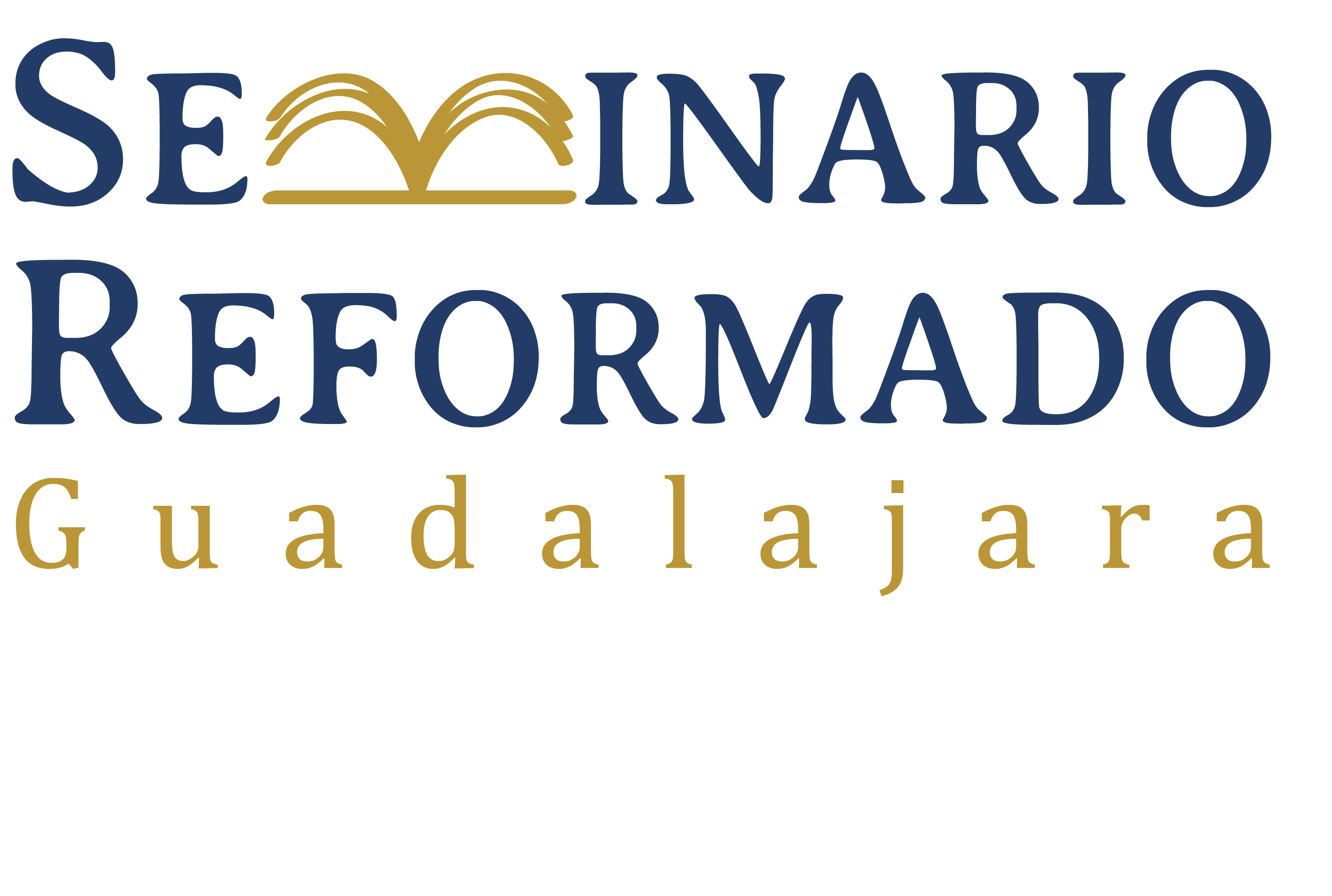 Los libros históricos del AT
Introducción a Éxodo
Éxodo - Género
Éxodo empieza con una vav consecutiva, indicando continuidad con Génesis.
Al mismo tiempo, hubo un lapso de tiempo desde la conclusión de Génesis, porque la el pueblo había crecido considerablemente.
El género es historia, pero dentro del contexto de esta historia, se introducen otros dos géneros: ley y poesía.
Éxodo - Fecha
La fecha del evento del éxodo es una fuente de controversia.
I Reyes 6:1 fecha el éxodo 480 años antes del cuarto año del reino de Salomón, el cual los eruditos han fechado en 967 a.C.
De ser así, el éxodo aconteció en 1447 a.C.
Jueces 11:26 no es tan exacto, pero apoya esta fecha.
Muchos han cuestionado esta fecha basándose en descubrimientos arqueológicos.
Éxodo 11:1 menciona dos ciudades en Egipto que algunos arqueólogos dicen que no existieron hasta el siglo XIII.
También, hay mucha evidencia de una invasión y conquista en la tierra prometida en el siglo XIII.
Por lo tanto, muchos han concluido que el Éxodo y la conquista acontecieron en el siglo XIII.
Éxodo - Fecha
Los descubrimientos arqueológicos no son neutrales sino que necesitan ser interpretados.
Según Dillard y Longman, estos estudios arqueológicos son cuestionables o están metodologicamente equivocados (61).
Otros arqueólogos han interpretados los datos en una forma que se armoniza con una fecha en el siglo XV.
Así que, es posible mantener una fecha para el Éxodo en el siglo XV. 
Al mismo tiempo, algunos eruditos conservadores (como Harrison 174-77) presentan argumentos a favor de una fecha en el siglo XIII que tratan el texto con integridad.
Por lo tanto, es un asunto que sigue siendo debatido aún entre eruditos conservadores.
Éxodo - Estructura
Éxodo se puede dividir en secciones geográficas:
Israel en Egipto - 1: 1 a 13:16
Israel en el desierto - 13:17 a 18:27
Israel en Sinaí - 19:1 a 40:38
Igual se puede dividir según la actividad de Dios:
Dios salva a Israel de la esclavitud - 1-18.
Dios le entrega a Israel su ley - 19-24.
Dios manda a Israel que construya el tabernáculo - 25-40.
Esta división enfatiza la importancia de la salvación, la ley y la adoración.
Éxodo 1-18 - Salvación
El éxodo fue el evento definitivo del pueblo de Dios en el AT.
Es decir, el éxodo dio definición e identidad a Israel como el pueblo salvado por Dios de la esclavitud.
Al mismo tiempo, la salvación de Israel significó juicio para los egipcios.
Durante las diez plagas, se aumentó la severidad.
También se aumentó la diferencia entre los egipcios y los israelitas.
En la última parte de esta sección, Israel entró en el desierto, donde se quedó durante el resto del Pentateuco.
Un tema que se repitió a través del tiempo en el desierto fue la murmuración de los Israelitas a pesar de haber sido sostenidos por el Señor.
Éxodo 1-18 - Salvación
El éxodo formó el paradigma de salvación.
En algunos de los profetas, la restauración después del exilio de Babilonia se presenta como un nuevo éxodo - Is 43:14-21; Oseas 2:14-16.
Especialmente Mateo presenta a Jesús como el nuevo y verdadero Israel que triunfó exactamente donde Israel fracasó:
Jesús subió de Egipto - Mat 2:13-15.
Fue bautizado en el río - Mat 3:13-17; I Cor 10:1-6.
Fue tentado 40 días en el desierto donde resistió las tentaciones, citando cada vez de Deuteronomio - Mat 4:1-11.
Subió a un monte para promulgar la ley y dar la verdadera interpretación de los 10 mandamientos - Mat 5-6.
Hebreos coloca a los cristianos entre la esclavitud y el descanso - 3:7 a 4:13.
Éxodo 19-24 - Ley
Israel pasó dos años en el Monte Sinaí, un período que abarca el resto del libro de Éxodo, todo Levítico y la primera parte de Números.
Dios entregó a Moisés (para el pueblo) los diez mandamientos (20:1-17) y otras leyes en “el libro del pacto” (20:22 a 24:18).
Se ratificó el pacto rociando sangre sobre el altar y sobre el pueblo.
Meredith Kline ha identificado la forma de los diez mandamientos como típico de los pactos hititas del soberano con sus vasallos.
Éxodo 19-24 - Ley
El pacto hitita del soberano era así:
El nombre del gran rey
El prólogo histórico
Las estipulaciones (leyes)
La lealtad exclusiva
Los requisitos
Las sanciones (bendiciones y maldiciones)
La administración del pacto (depositando una copia en el templo del soberano y otra copia en el templo del vasallo)
Excepto por la sección aparte de sanciones, los diez mandamientos sigue este bosquejo.
Kline dice que las dos tablas de la ley eran dos copias idénticas que se depositaron en el templo de Dios, siendo el templo tanto del soberano como del vasallo.
Éxodo 19-24 - Ley
La ley fue entregada después de la salvación de Egipto, indicando que la ley presupone la salvación en lugar de ser el medio de salvación.
Esta verdad es aun más clara en el Nuevo Testamento.
Cristo cumplió los requisitos de la ley y sufrió las maldiciones de la ley.
Habiendo cumplido Jesús con la ley de Éxodo, somos nosotros justificados por medio de la fe como enseña Génesis - Rom 3-4.
La ley moral todavía sirve como norma para el cristiano, pero igual que en el AT, a la luz de la salvación no como el medio de ella.
Éxodo 25-40 - Tabernáculo
Como Israel ya era una nación grande, los altares temporales y familiares ya no eran suficientes.
Dios mandó construirse un lugar céntrico para que la nación pudiera adorarlo.
La ubicación del tabernáculo en medio del campamento (donde la tienda de los reyes se colocaba) enfatizó que Dios estaba en medio de su pueblo como su rey.
La arquitectura del tabernáculo y el plan del campamento enfatizaron la santidad de Dios.
Había círculos concéntricos cada vez más santos entre más cercanos al centro, el lugar santísimo.
Entre más cercanos al centro, los materiales eran más preciosos y el acceso más limitado.
Las tribus y sobre todos los levitas formaron una barrera alrededor del templo.
Éxodo 25-40 - Tabernáculo
Ya que el pueblo se arraigó el la tierra prometida, el tabernáculo portátil desapareció a favor de un templo fijo.
Sin embargo, todos las moradas de Dios en el AT eran temporales, porque:
Dios hizo su tabernáculo entre nosotros como uno de nosotros - Juan 1:14.
Dios constituyó a la iglesia en su morada especial por medio de su Espíritu - I Cor 3:16.
Dios va a fusionar el cielo y la tierra en la Nueva Jerusalén, donde Dios mismo será el templo - Apoc 21-22.
Pueden consultar el diagrama en Goldsworthy 120.